Osmosis
Define osmosis
Predict the movement of water into and out of cells/tissues
Investigate osmosis using potato tissue
What needs to enter the cell?Hint: Think about what needs to enter us
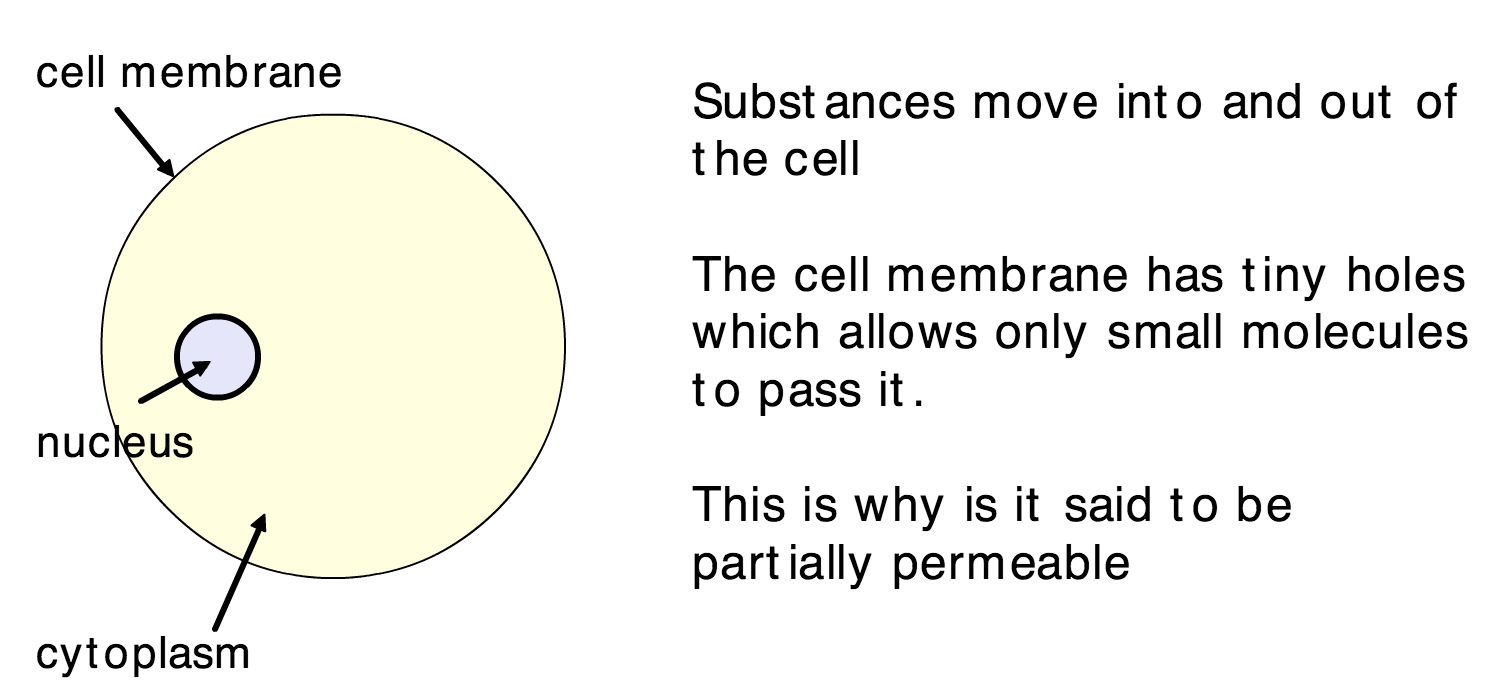 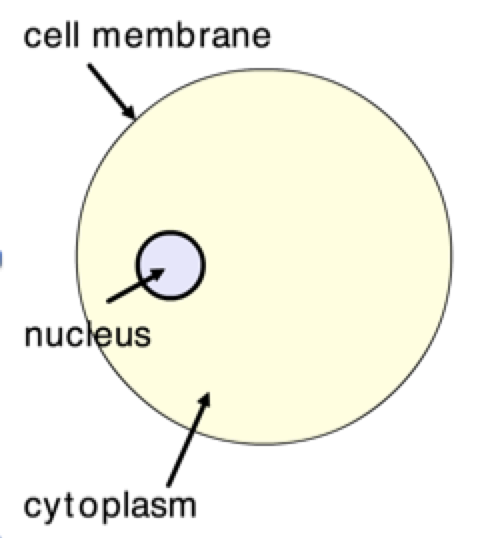 Osmosis
The movement of water from an area of high concentration of water to an area of low concentration of water through a partially permeable membrane
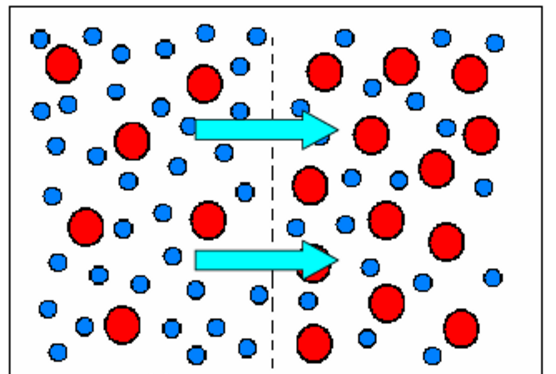 Water
Sugar
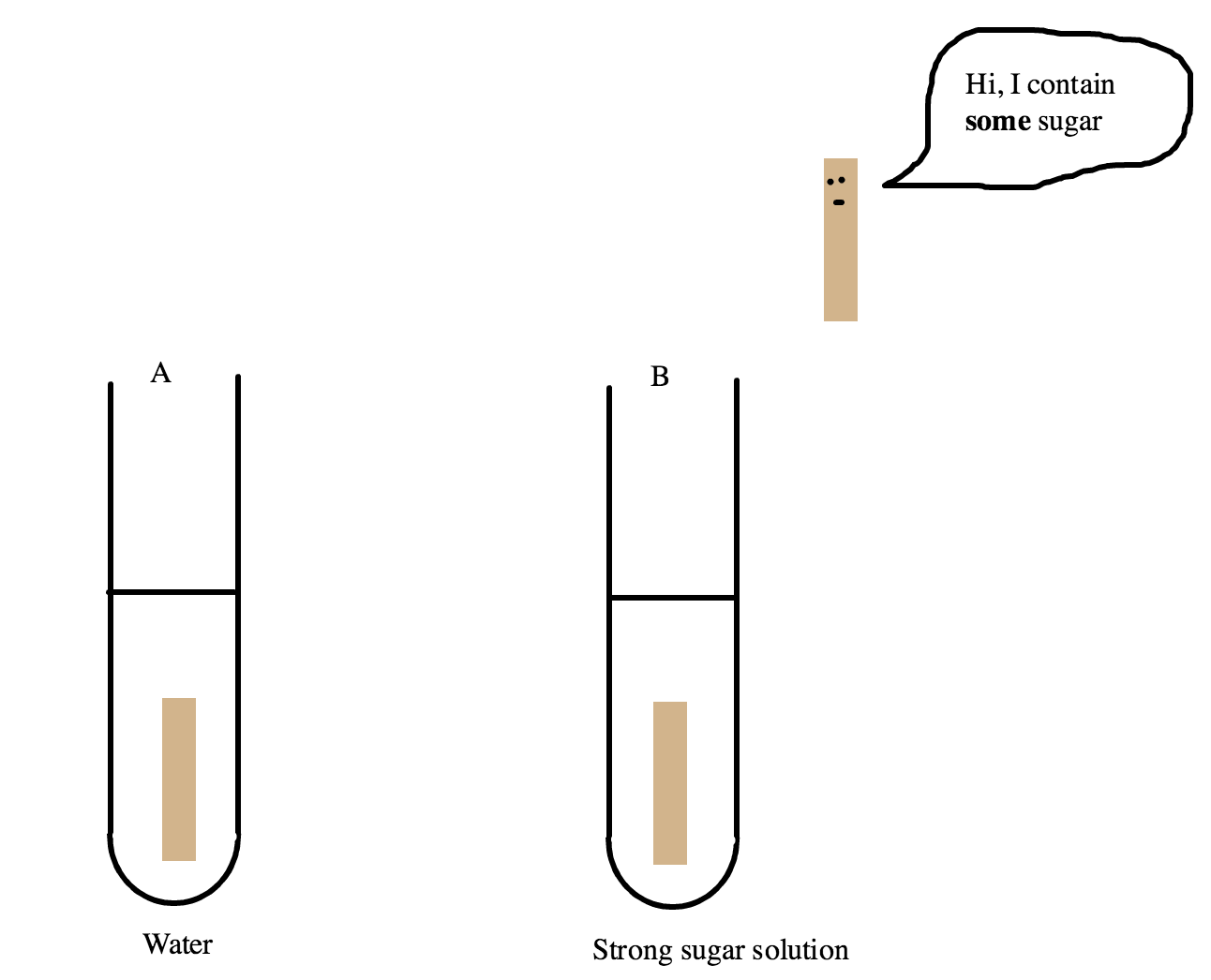 Investigating osmosis in plant cells
Hypothesis


Variables


Method


Results – How will you record your 				        results?